MemoriesWarmups
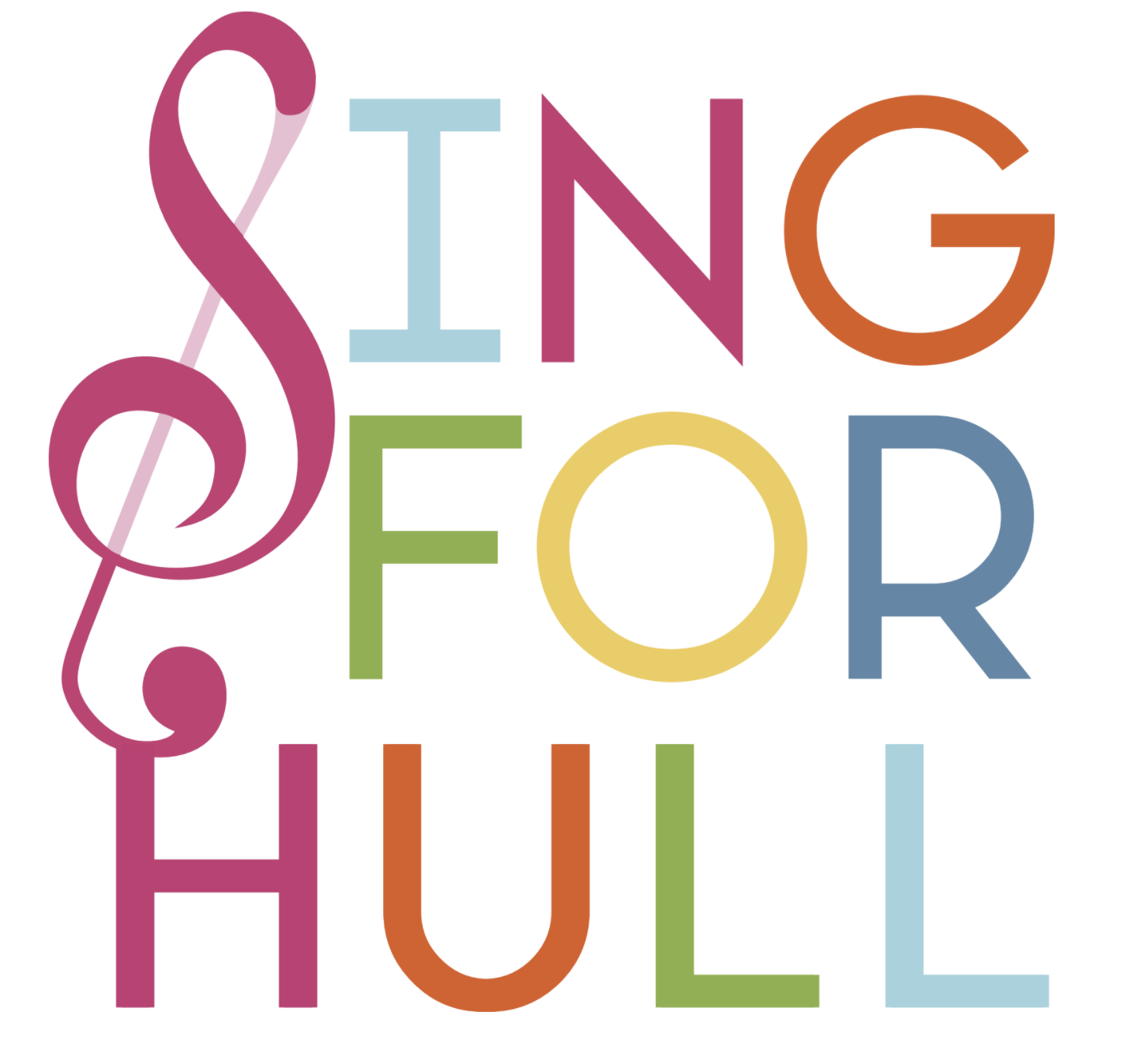 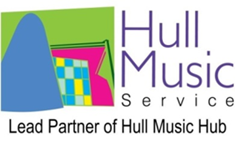 Hull Music Service
Putting Music At  The Heart Of Hull
Focus: body/mind coordination
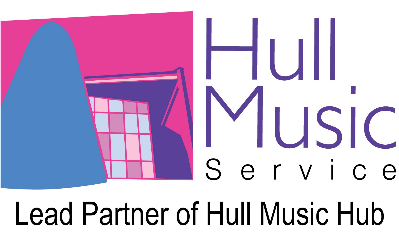 Wiggly Circles
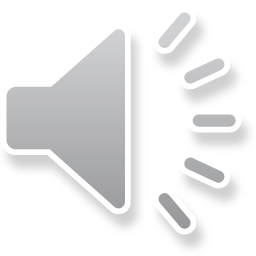 Play the backing track above.

Gently make circles with each body part in time to the music.  

Make each action last 8 beats.
Left Foot
Right Foot
Left Knee
Right Knee
Hips
Belly Button
Chest
Fingers
Left Wrist
 Right Wrist
 Left Elbow
 Right Elbow
 Left Shoulder
 Right Shoulder
 Neck
 Nose
Focus: gentle vocal warm up
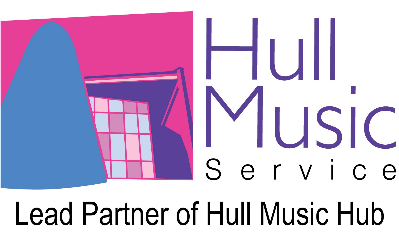 In and out
Breathe in
(watch you don’t lift your shoulders)

Let your air out to a count of 8 beats.

Work through the different sounds

You can it to music too!
Shhh – like a gentle breeze
Ssss – like water running
Vvvv – like a motor
Zzzz – like a buzzing fly
Mmm – Slide voice up and down
Oooh – Slide voice up and down
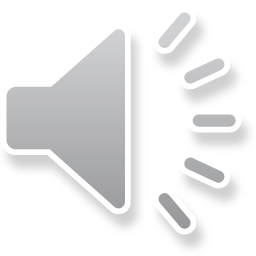 Focus: pitch and ad lib
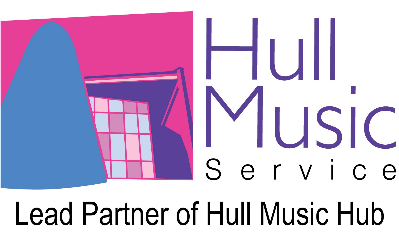 Pachelbel’s Ad Lib
Have a go at singing this pattern to different sounds
Oooh
2. Ahh
3. Eeee
Doo, Doo
5. Do, do do, do
6. Memories bring back
Freestyle – Try making up your own at the end
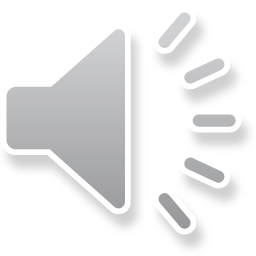 Focus: diction
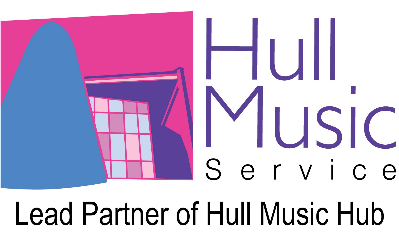 Tongue Twister
The dreams bring back all the memories and the memories bring back
Memories bring back you
Try chanting this tricky line from the song.
  
How fast can you say it?
Focus: warm up song
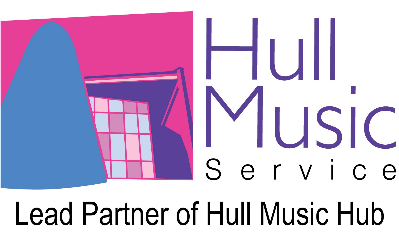 Alphabet Canon
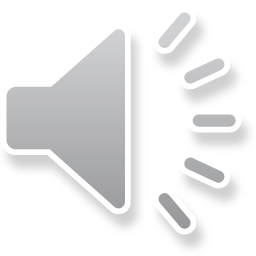 A	B	C	D	E	F	G
  H	I	J	K	L	M N O	P
  Q	R	S	T	U	 and  V
  W__	X	Y	Z
Listen to this track

Join in

You could try this as a round in two or four parts